Crude Oil Tank Car Trainstraveling through
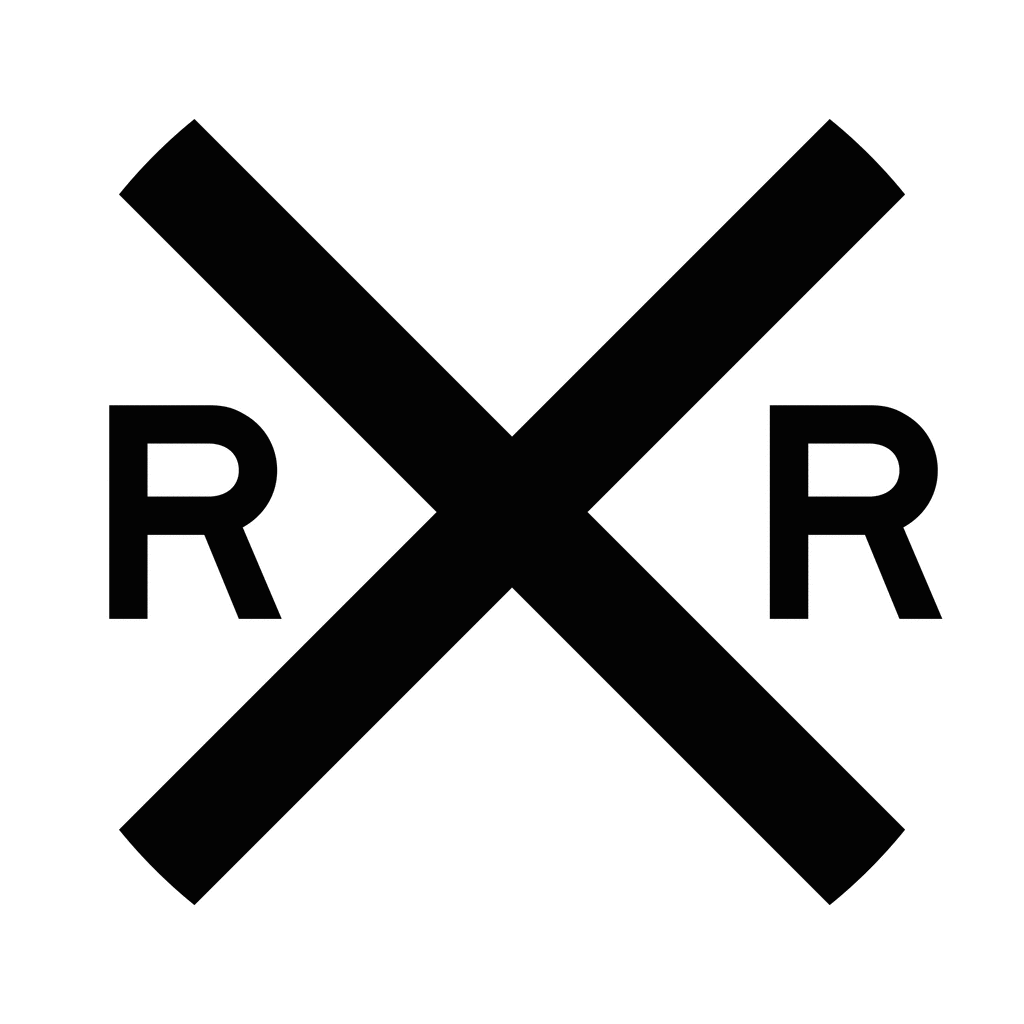 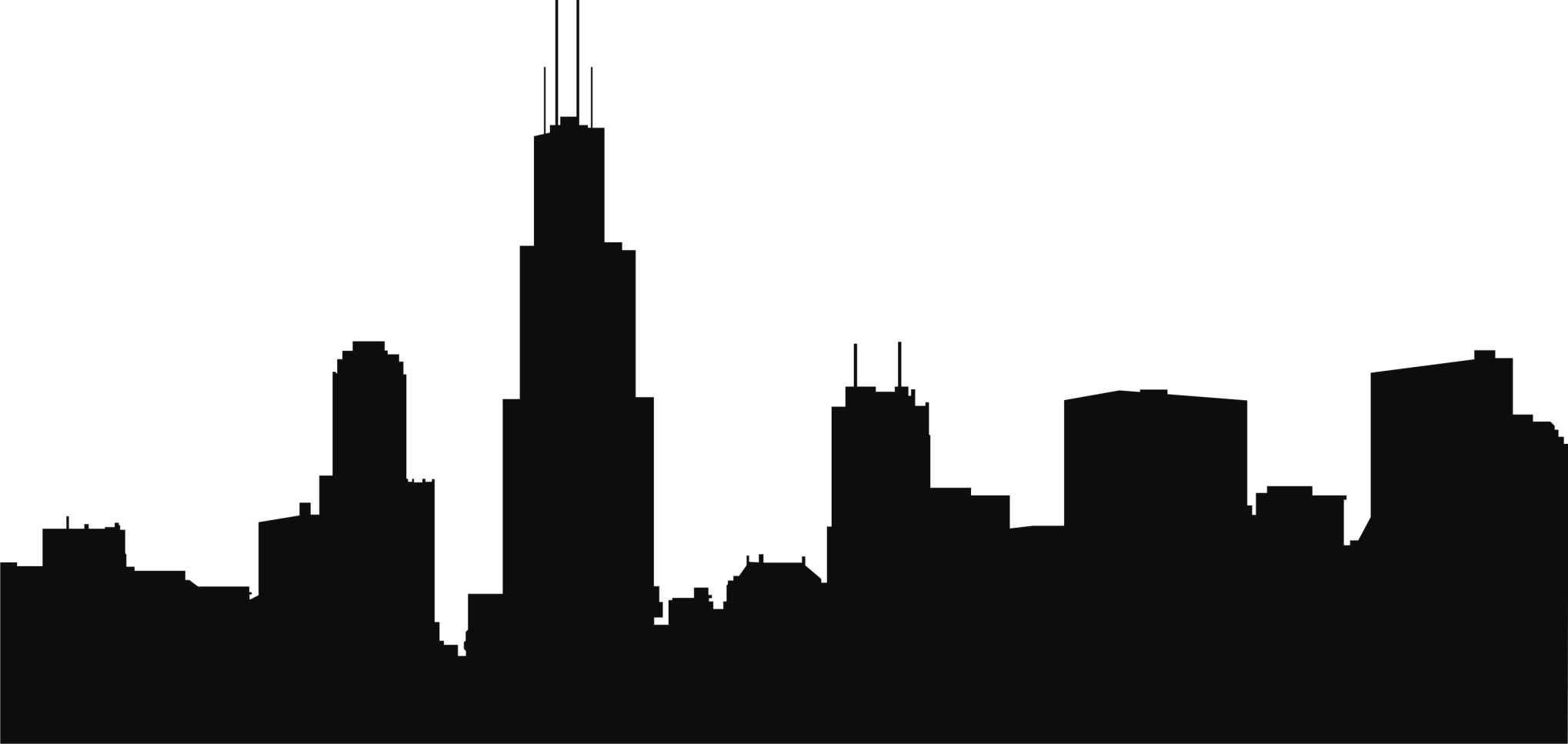 Chicago
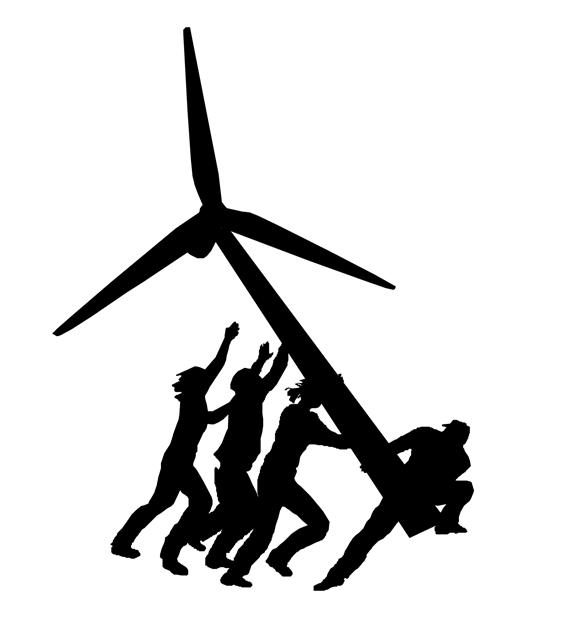 Presented by theChicago Greens
www.illinoisgreens.org
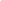 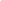 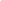 and theNew York and Chicago Railroad
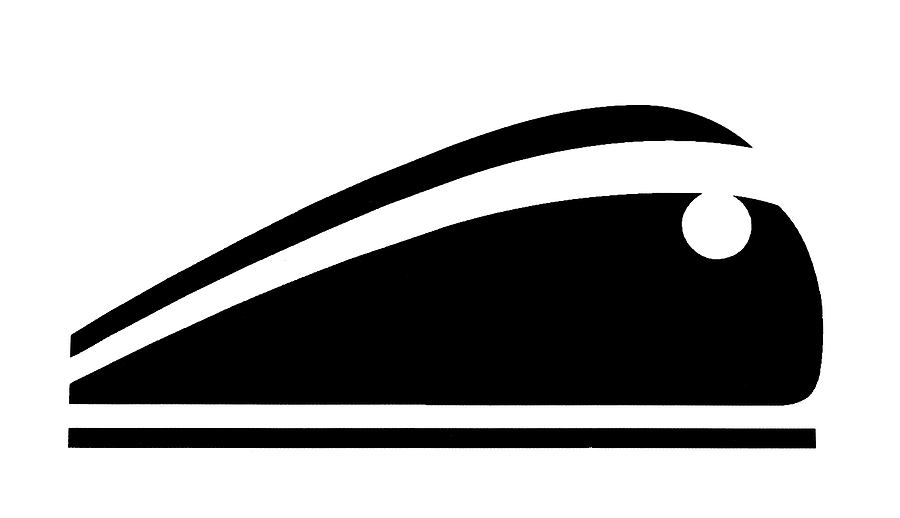 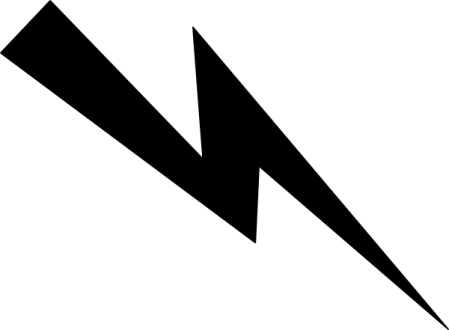 electric
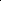 America now has a 97% oil-reliant transportation system
Freight is moved by rail, water, pipeline, truck, and airThe rail network accounts for 40 percent of U.S. freight moves by ton-miles (the length freight travels)
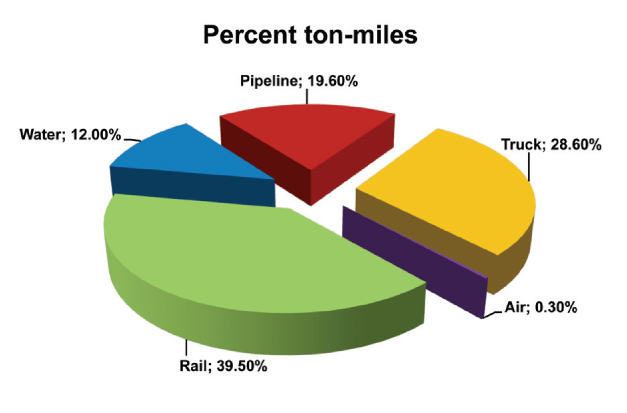 Each person in the U.S. requires the movement of approximately 40 tons of freight every year.
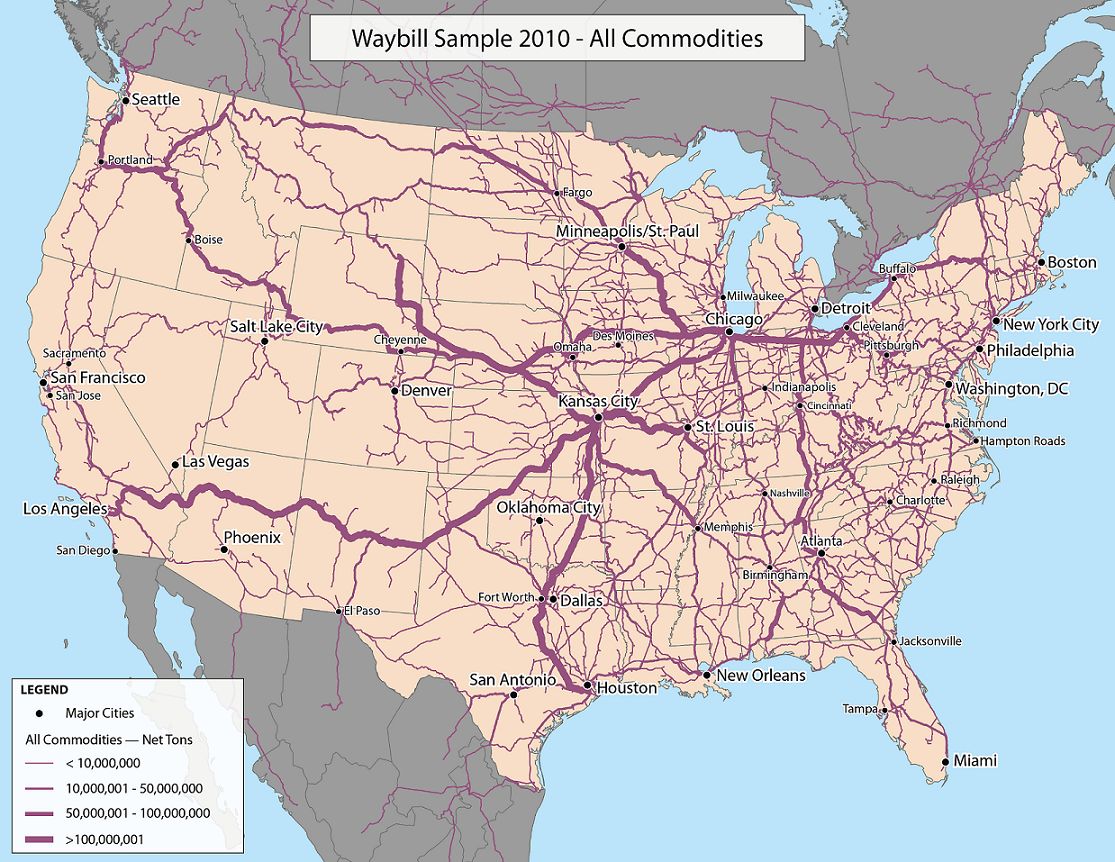 Rail shipments of crude oil have grown from a few thousand carloads a decade ago to 434,000 carloads last year, with projections to 600,000 a year by 2015
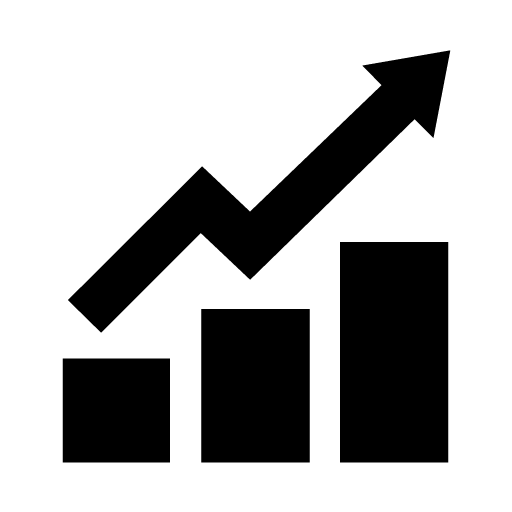 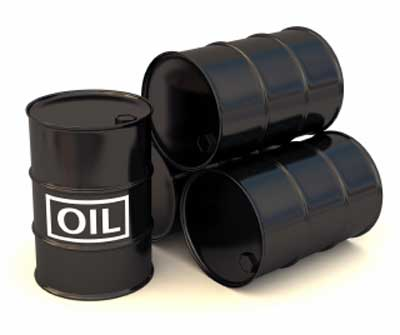 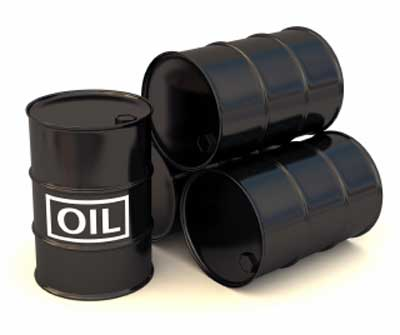 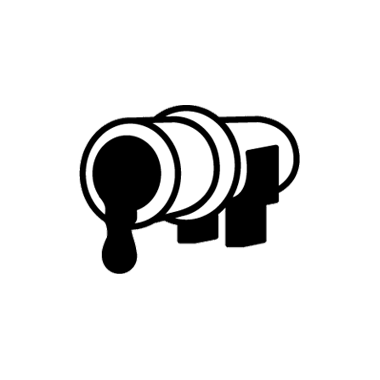 Don’t buy the argument that crude-by-rail disasters demonstrate the need for the Keystone XL pipeline. In fact, the two transport methods have very little to do with each other.The vast majority of crude movingby rail is moving east or west from shale sources, not the tar sands crudethat Keystone XL would have shipped.Oil producers have rejected proposed pipelines because they prefer the flexibility of rail to sell their products to whichever market is paying the highest price.
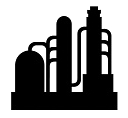 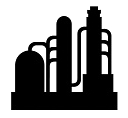 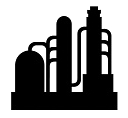 The type of crude being transported may be more flammable than traditional heavy crude oil.  In recent accidents, tank cars exploded with a force that surprised investigators.Refineries presently do not have the processing towers, known as stabilizers, that shave off flammable natural gas liquids (NGLs) from crude.
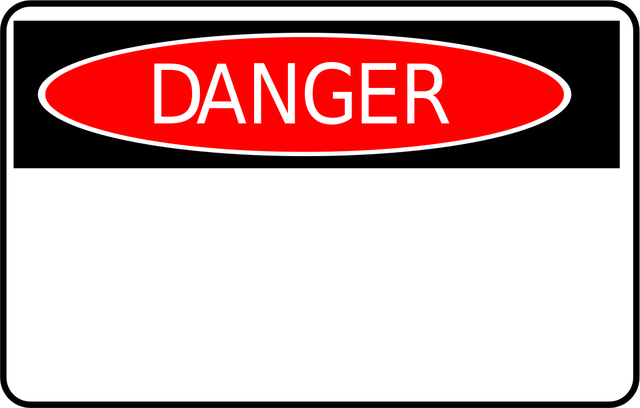 Blast Zone of Crude Oil Tank CarTrains
Each day, nearly 500 freight trains pass through the region 
¼ of the nation's freight rail traffic, handling 37,500 railcars
Each of the cars can spend from 10 to 30 hours 
traversing the Chicago region, and switched at any one of 
the 21 yards
6 of the 7 largest rail carriers access the region:  the eastern railroads, Norfolk Southern (NS) and CSX; the western railroads, BNSF Railway (BNSF) and Union Pacific (UP); and the two Canadian railroads, Canadian Pacific (CPR) and Canadian National (CN).
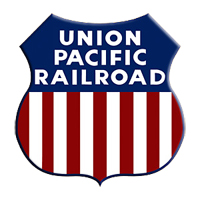 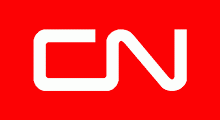 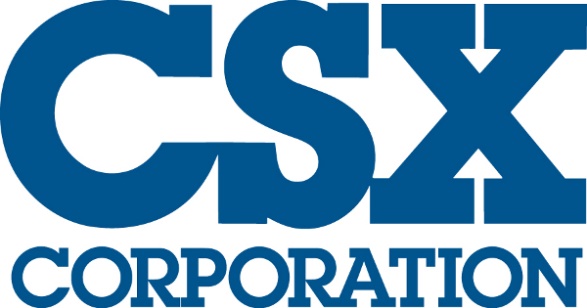 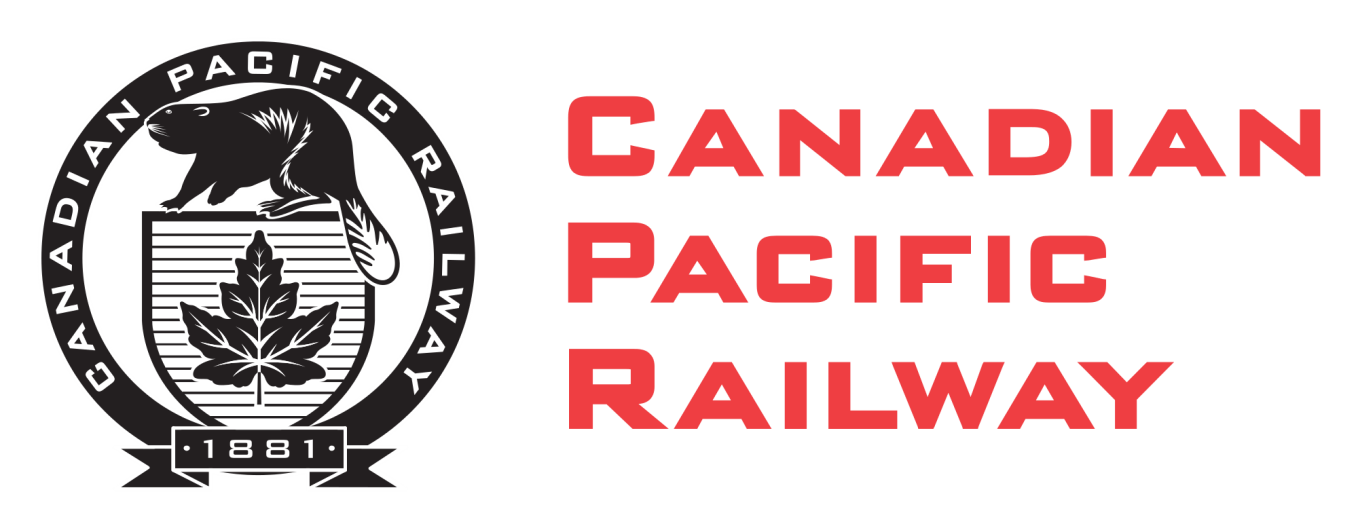 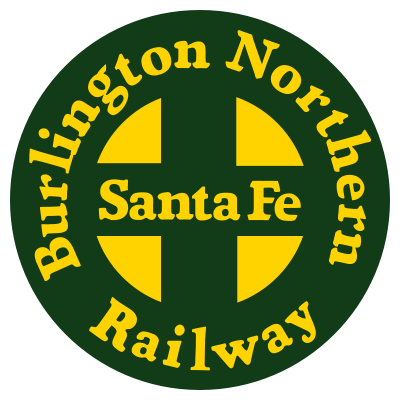 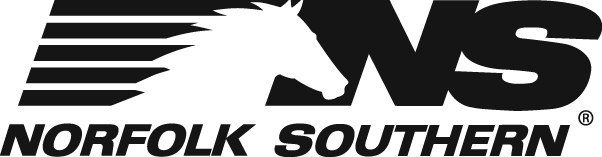 5 Corridors in/out - through ChicagoCentral, Beltway, Western Ave, East-West, Passenger ExpressThe volume of goods transported via rail to, from, or through Chicago is forecast to increase nearly 150 percent between 2010 and 2040.
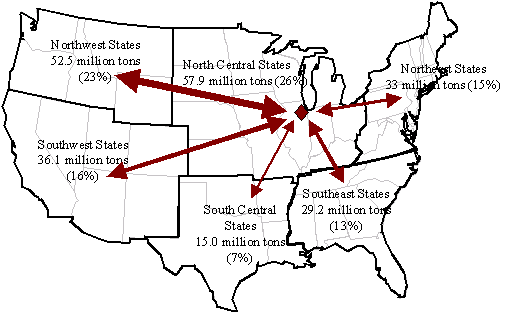 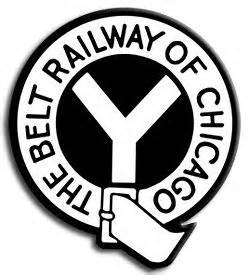 The state is served by 47 common freight carrier railroads, and 10 private freight carriers.
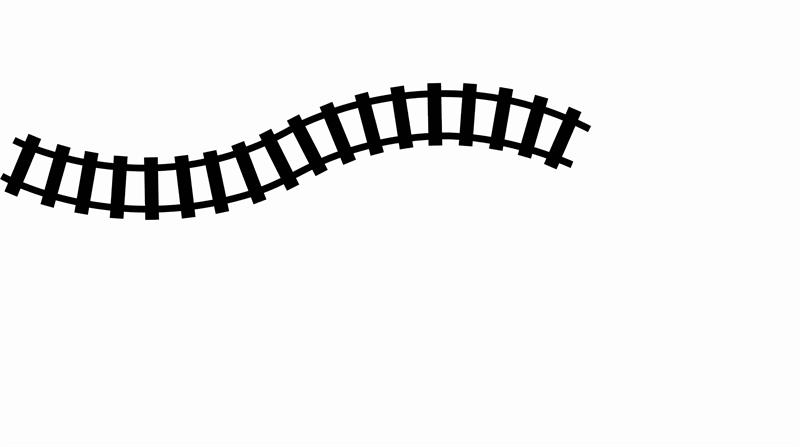 There are 25 major “junctions” where trains headed in 
different direction, on different railroad, will regularly meet.
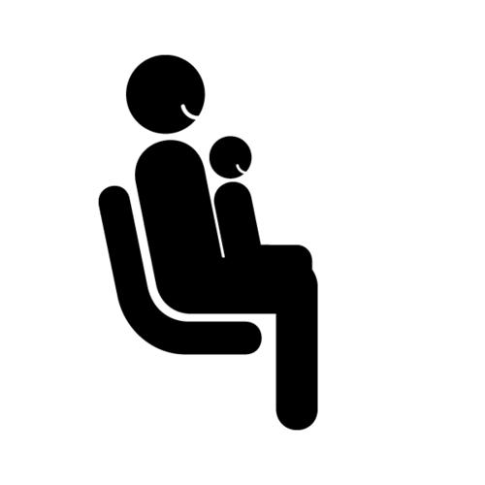 In addition, 760 passenger 
trains pass through the
region every day.
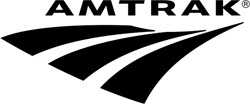 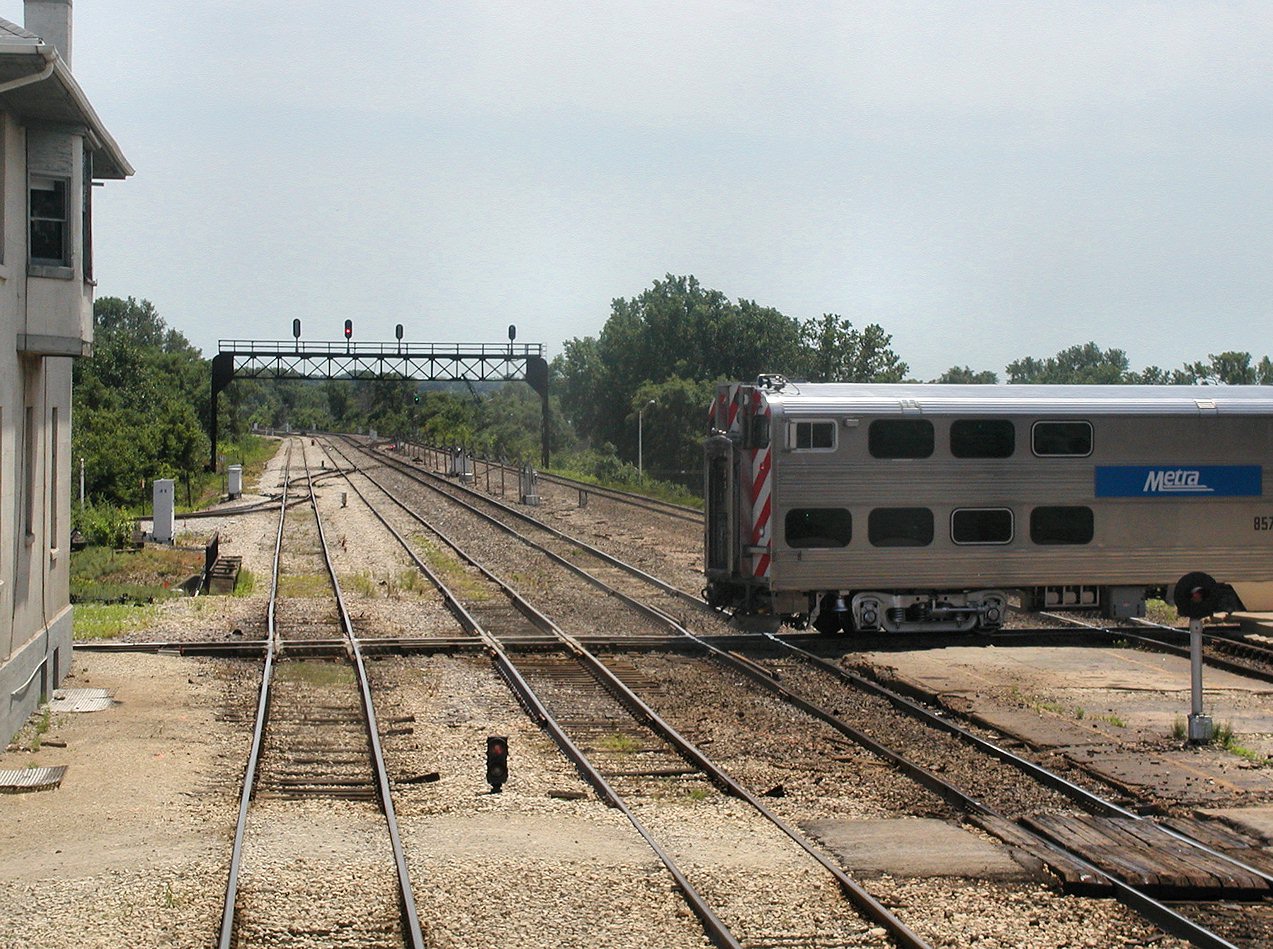 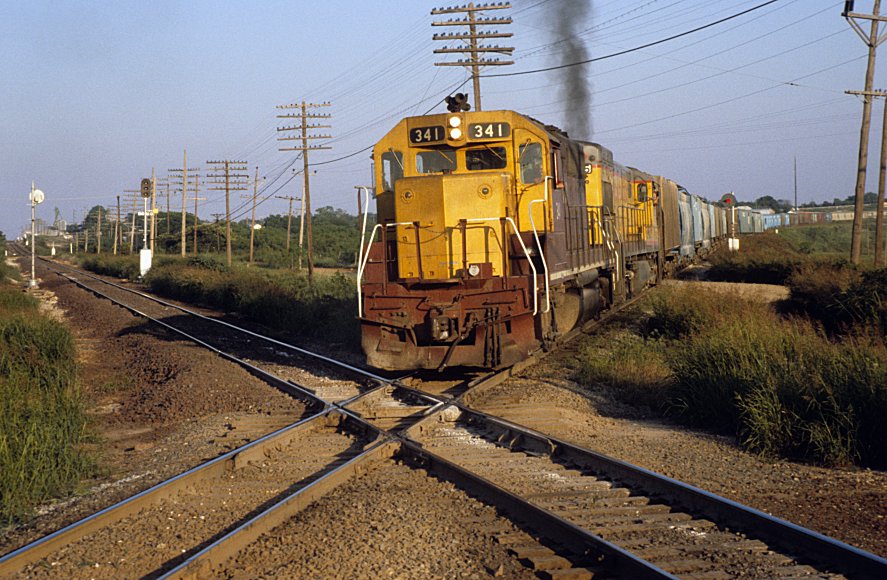 The rail lines built more than a century ago in Chicago were not configured for the volumes / types of freight being carried currently
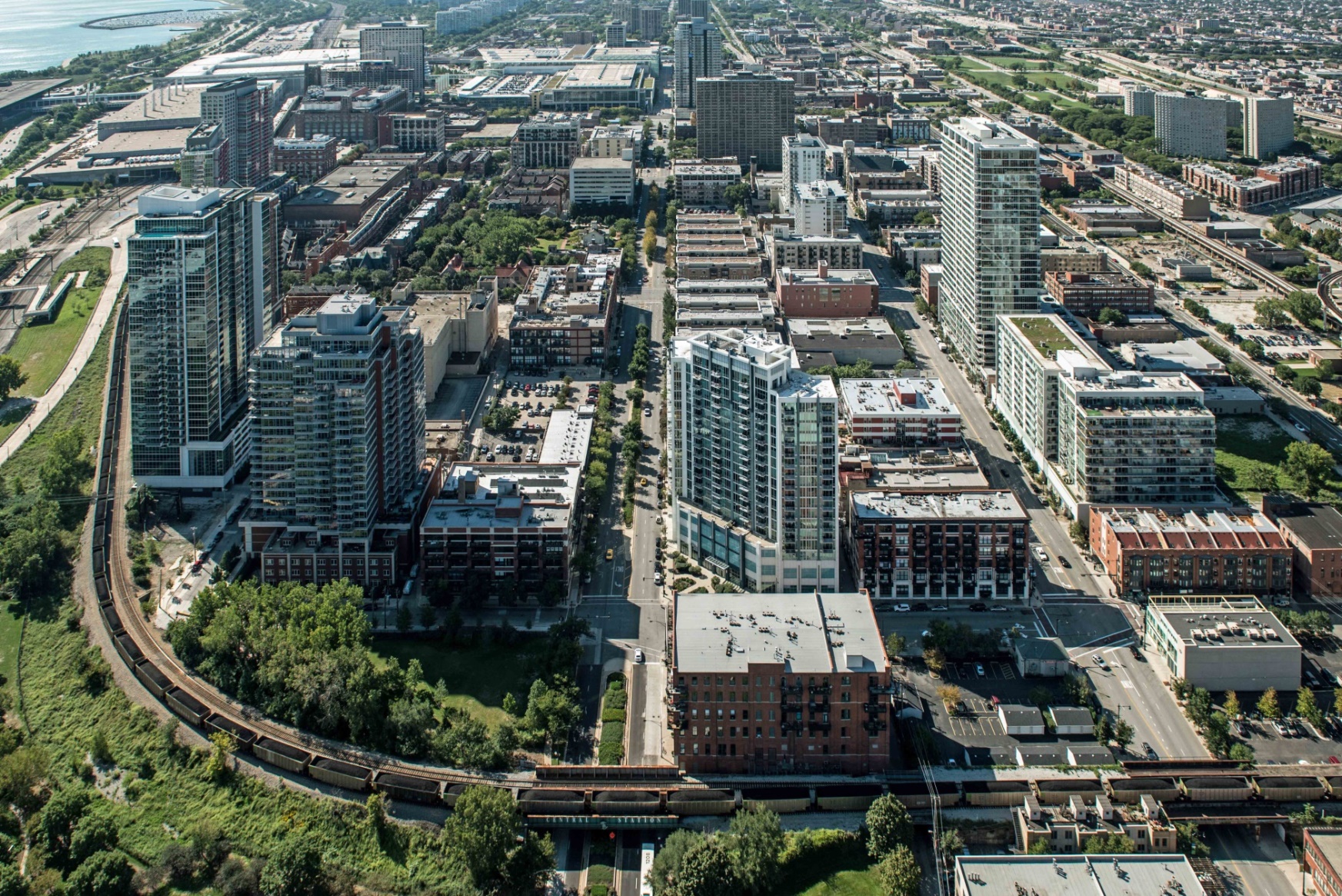 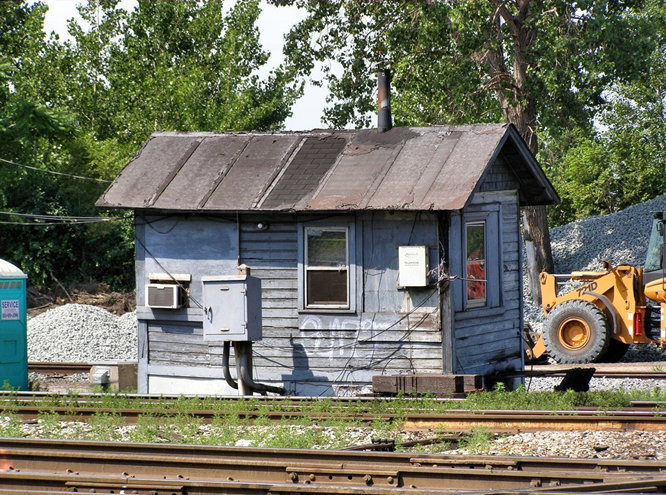 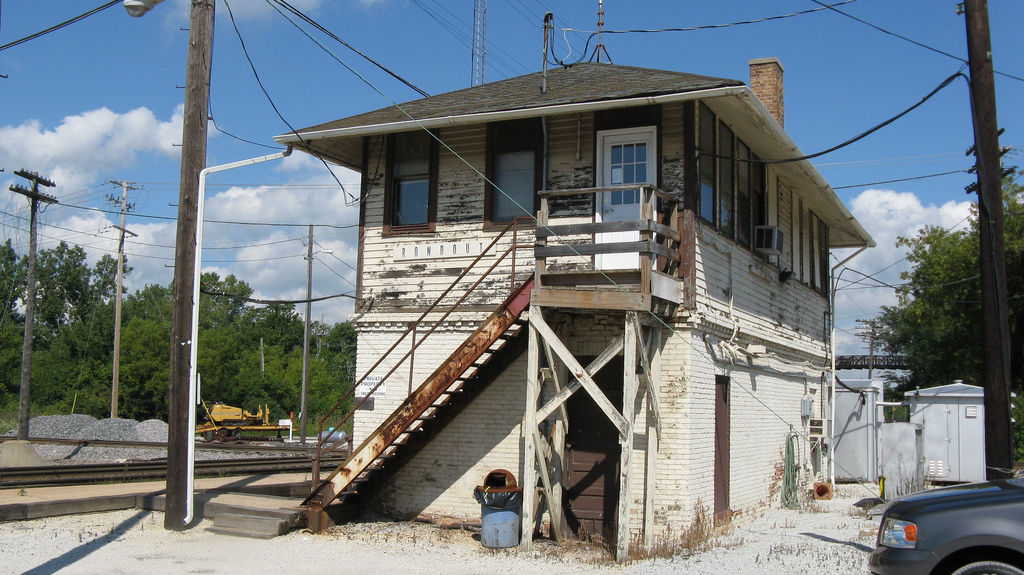 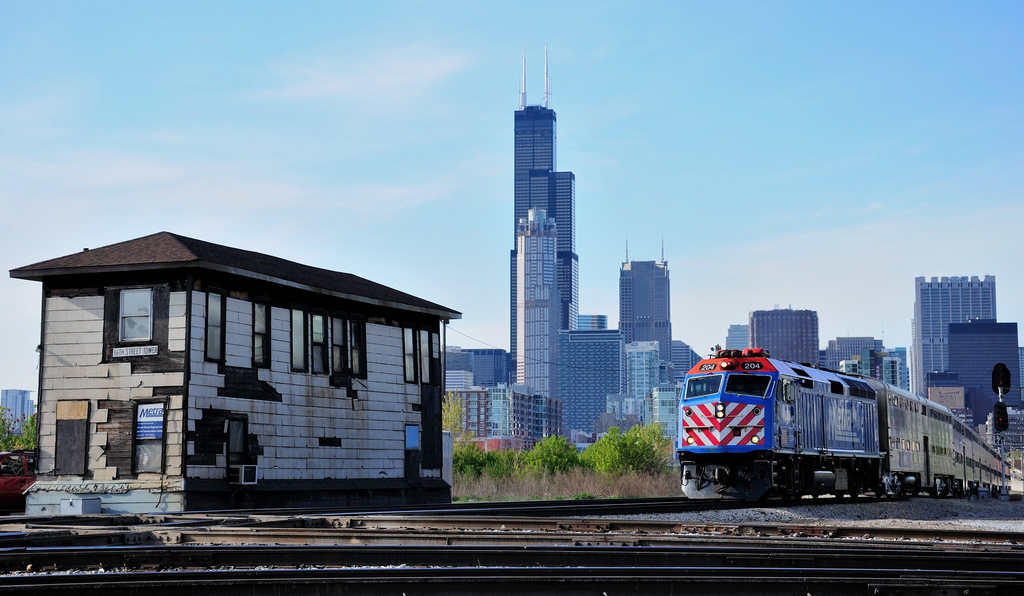 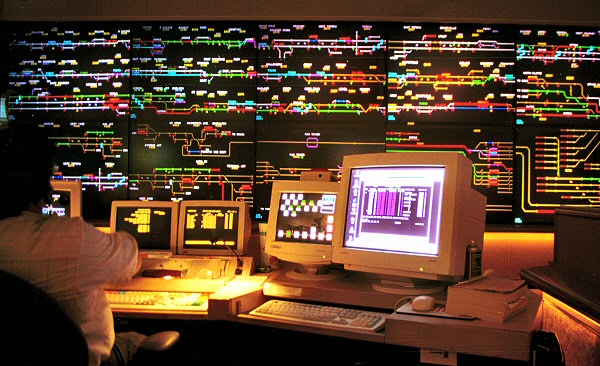 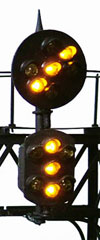 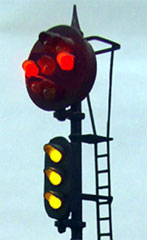 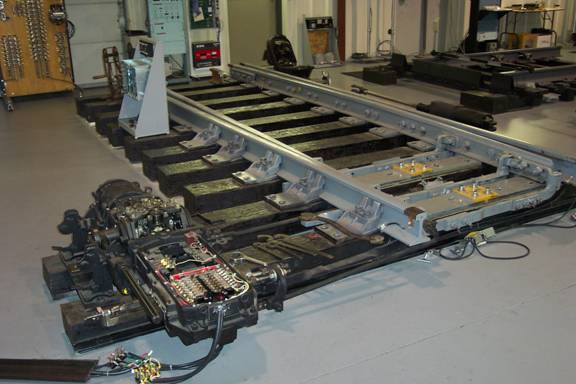 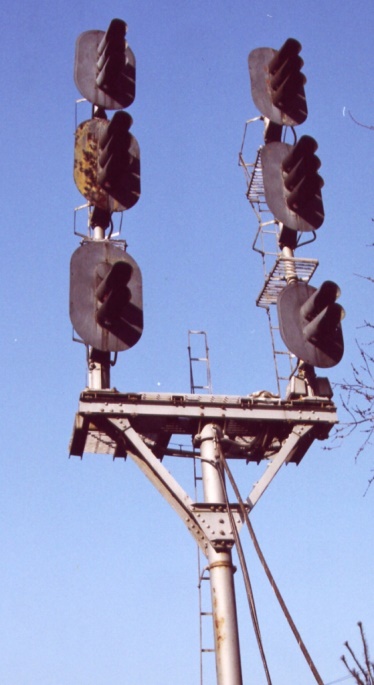 Does a crude oil tank car train passby my house, or go through my neighborhood?
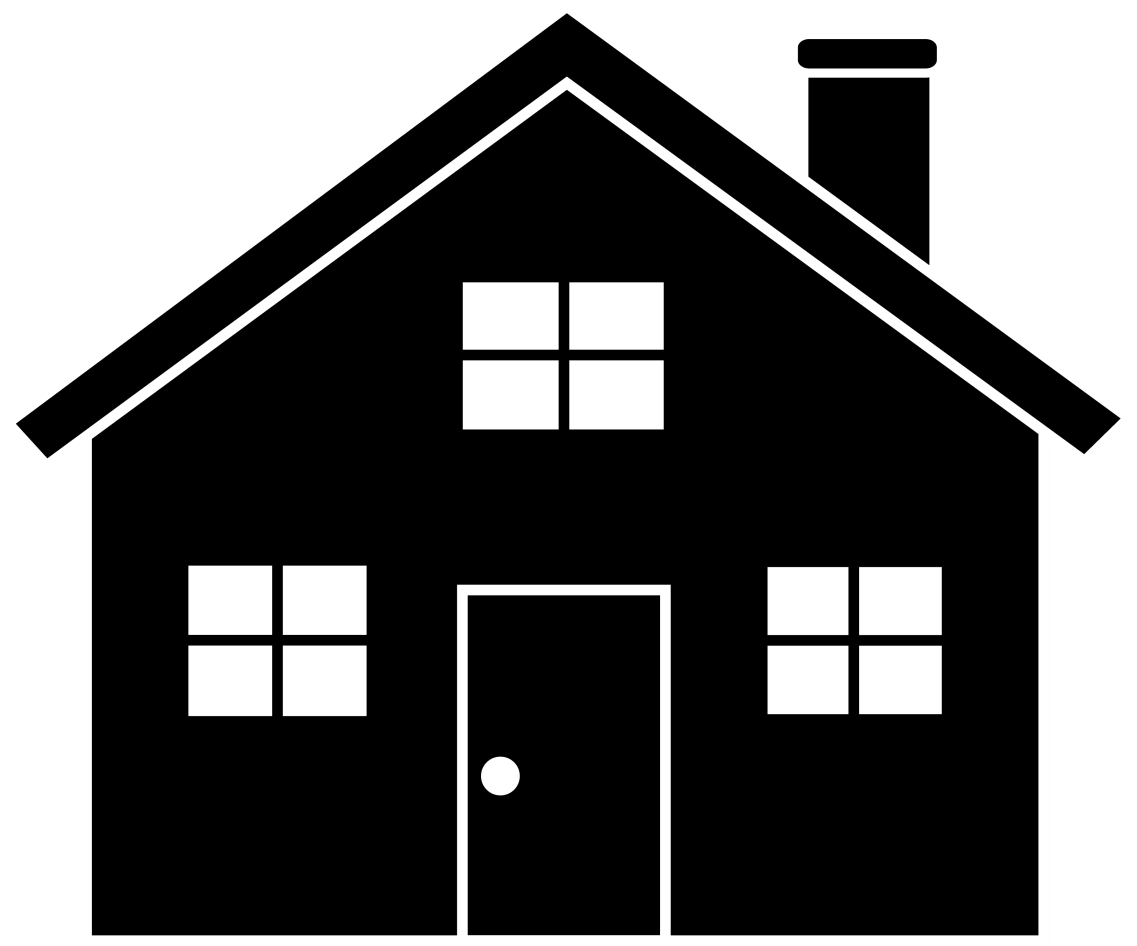 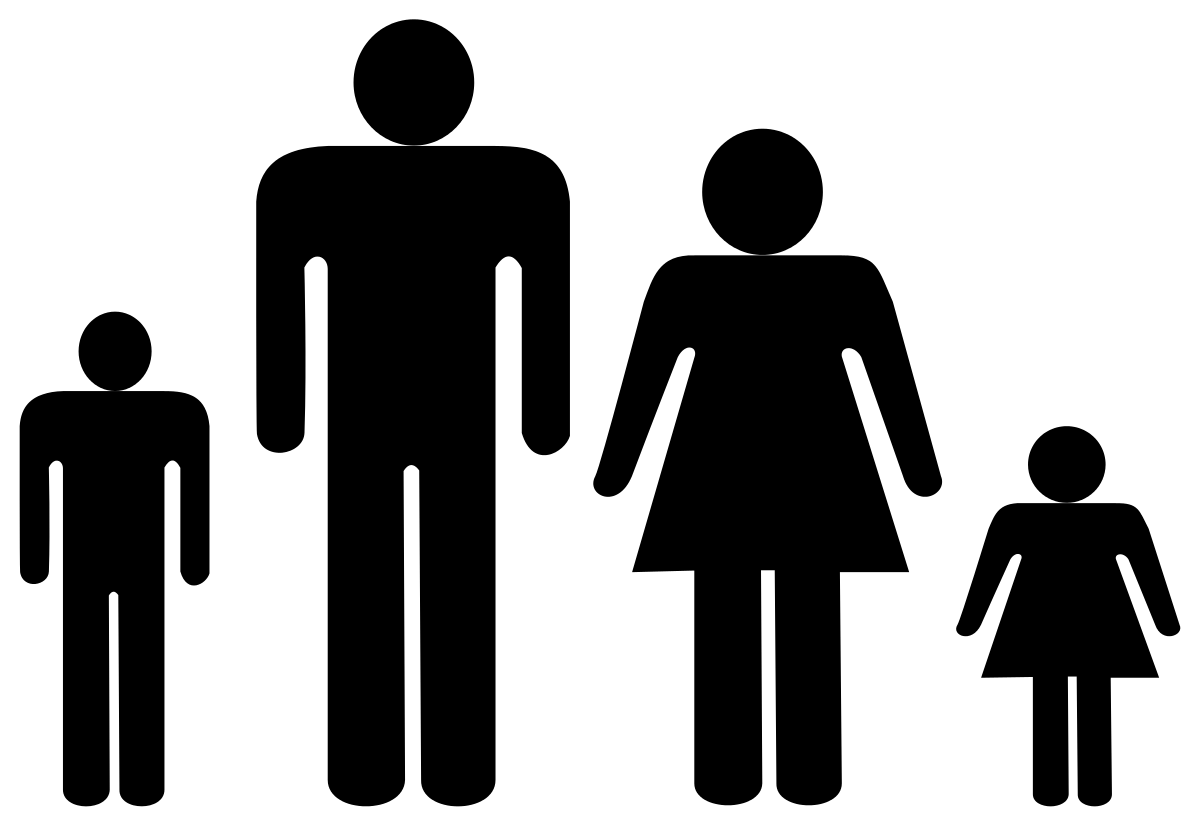 The U.S. is becoming a more urbanized country.  It is forecast that 75% of U.S. inhabitants will live in these areas.
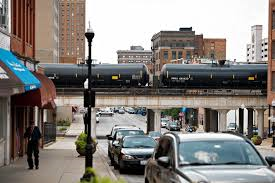 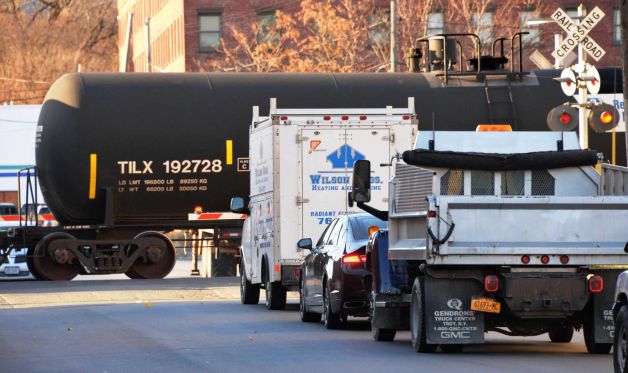 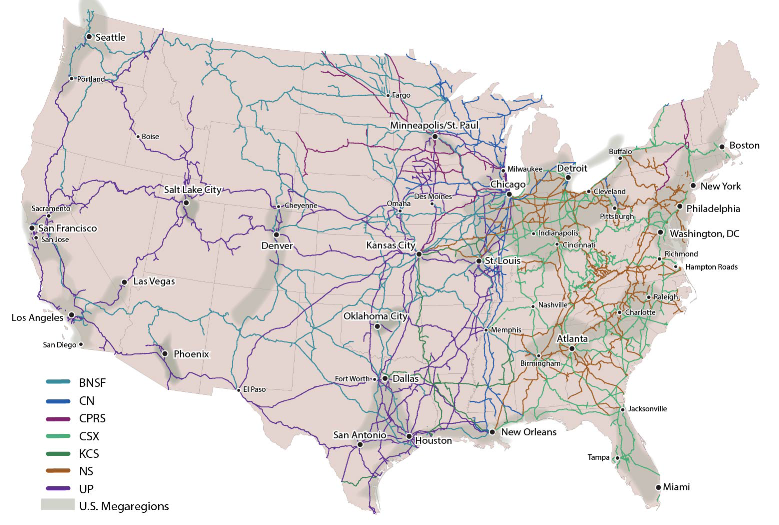 40 crude oil trains roll through the Chicago area weekly
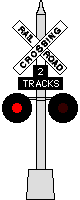 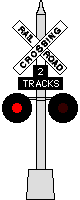 30 trains a week travel through Kane, DuPage and Cook counties on the BNSF  - through suburbs from Aurora and Naperville to Cicero and into ChicagoCanadian National runs 5 to 7 crude oil trains a week through Will, Cook and DuPage countiesAn average of 4 Canadian Pacific crude oil trains pass through Lake, Cook and DuPage counties weeklyThe Union Pacific reported up to 2 trains a week through Cook and Will countiesTrains are turned over in Cook County to CSX Transportation and Norfolk Southern railroads and continue to east coast refineries
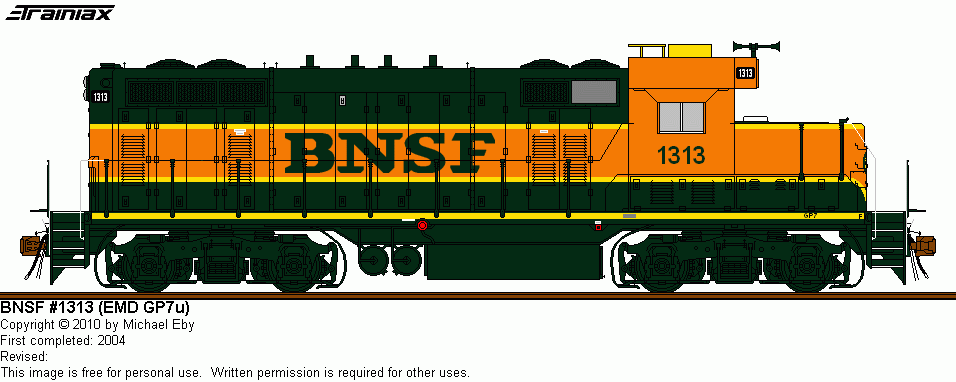 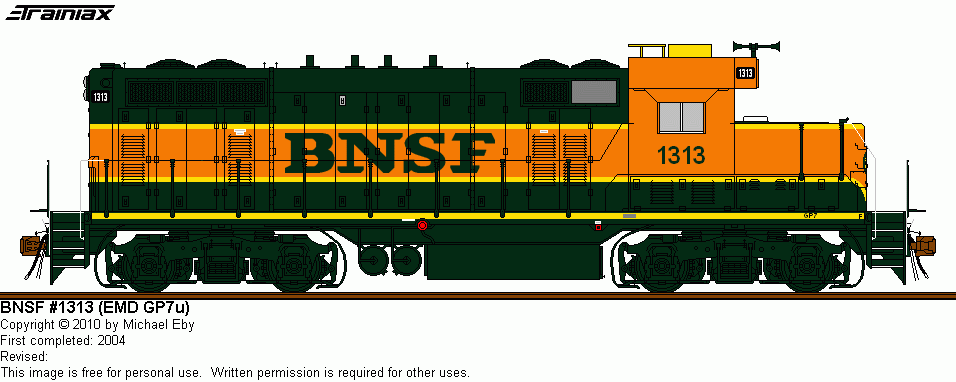 There is no legal limit to the length of train."Helper" engines can be added at the rear of a train, and enable increasing the length.  Super freight trains, although not common, can extend about 3 1/2 miles.
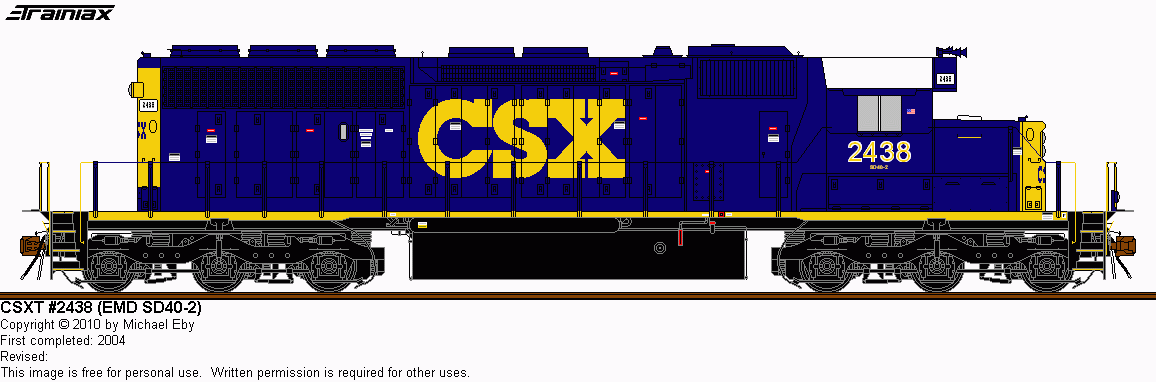 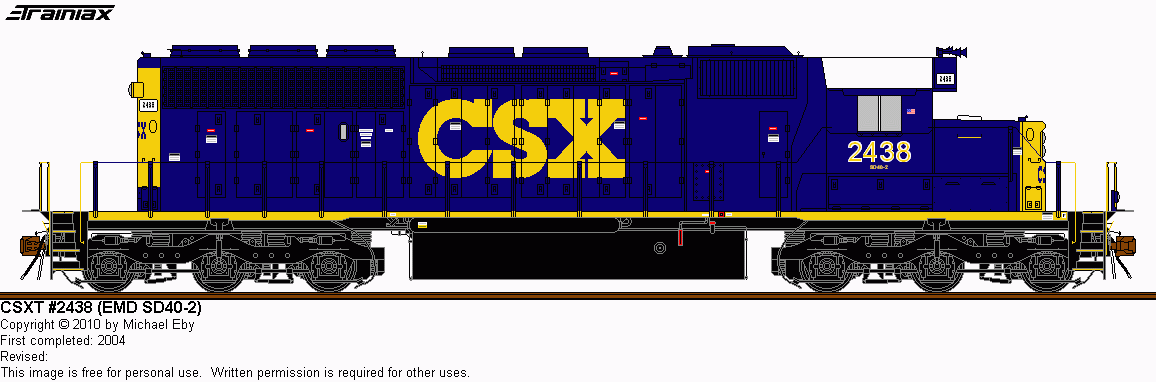 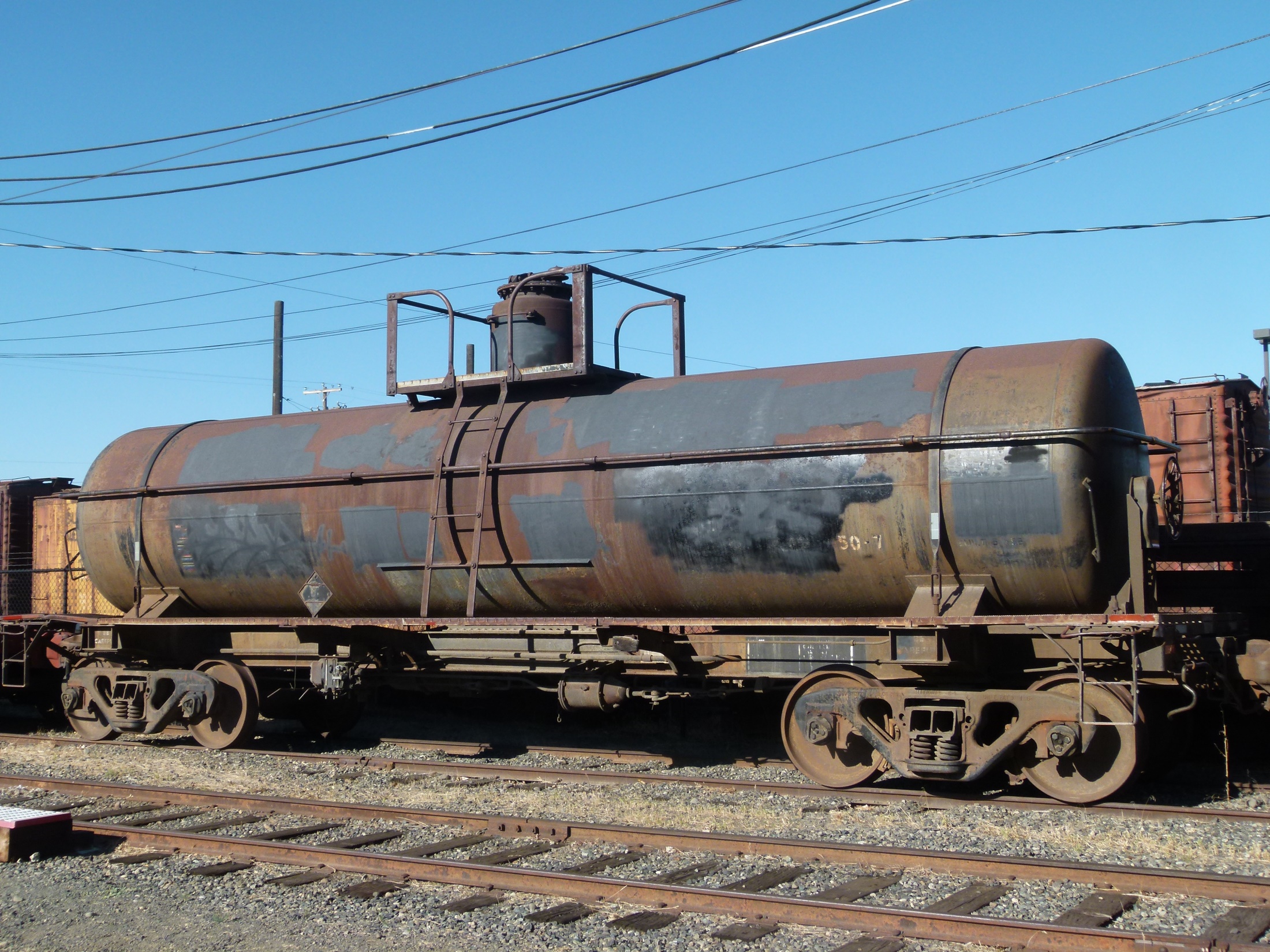 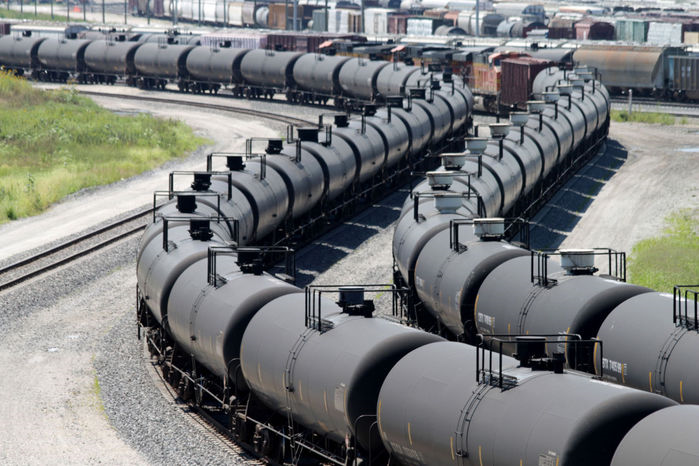 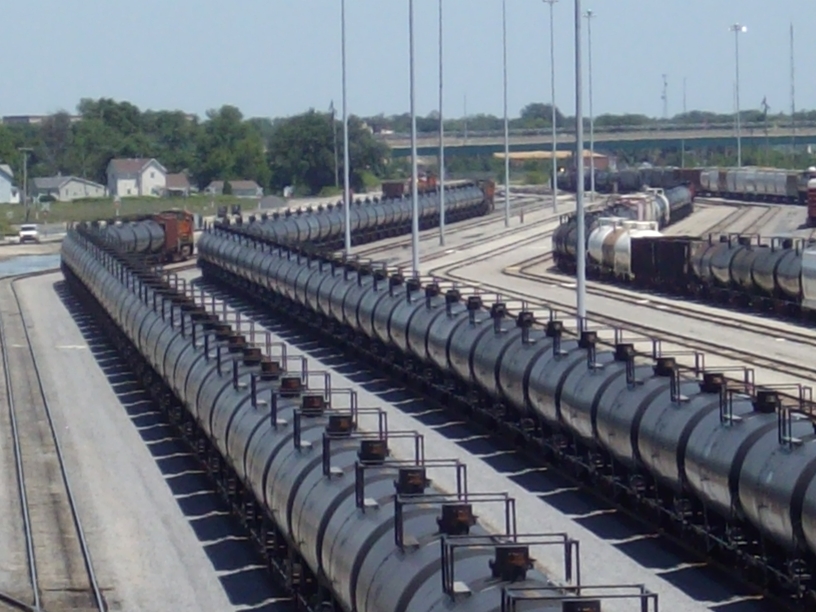 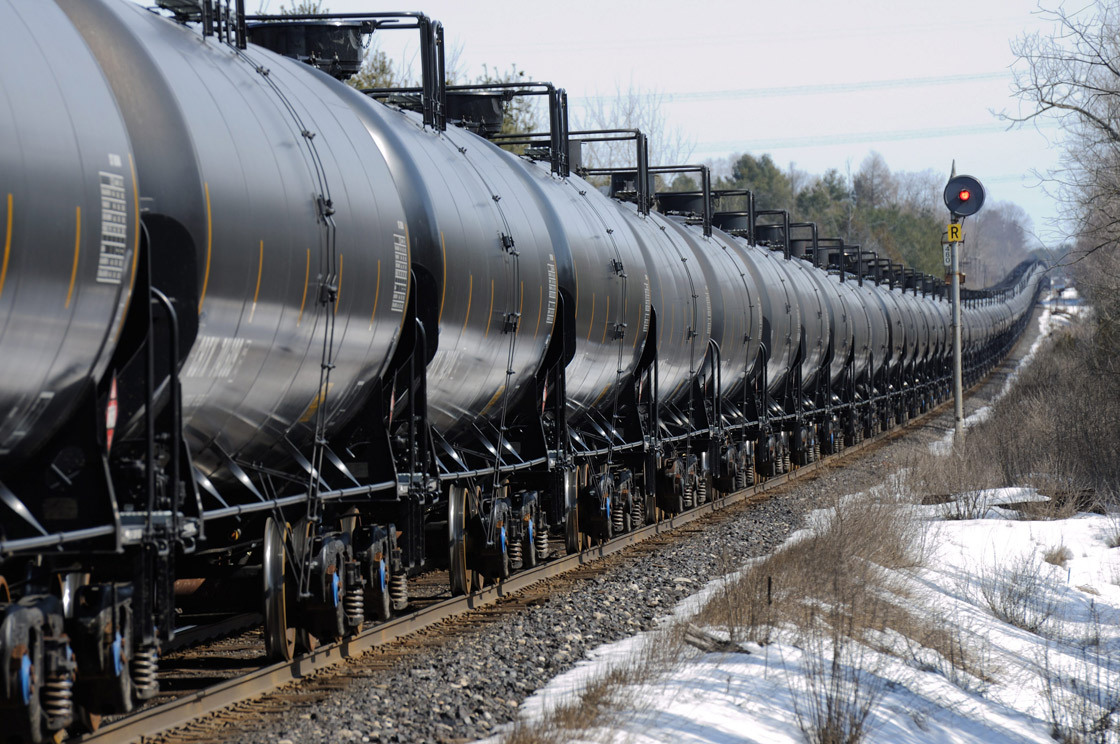 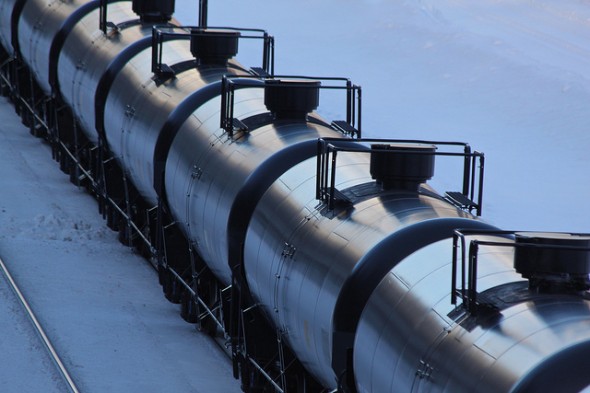 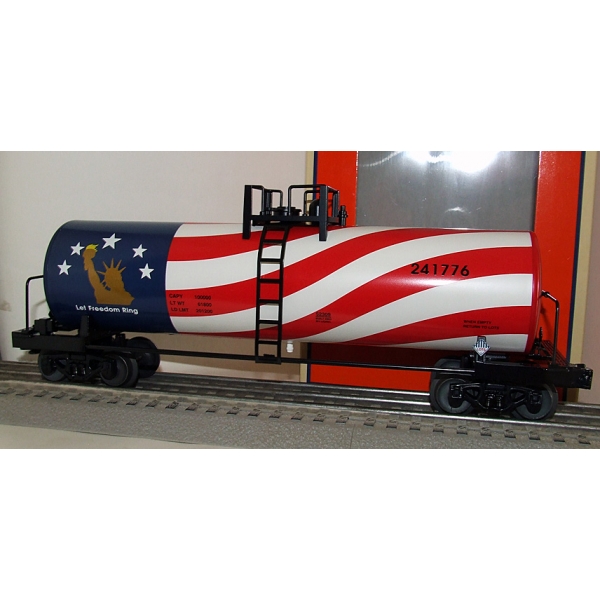 The Staggers Act of 1980 deregulated the American railroad industry
Tanks cars have a plate thickness of only 7⁄ 16 inch, with a capacity of carrying 34,500 US gallons of oil.  Much of the oil is being hauled by an old fleet of some 78,000 tank cars lacking safety features.
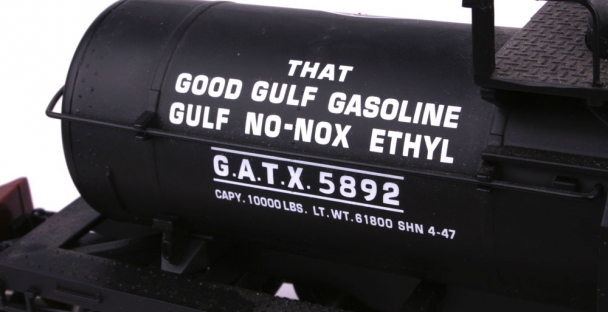 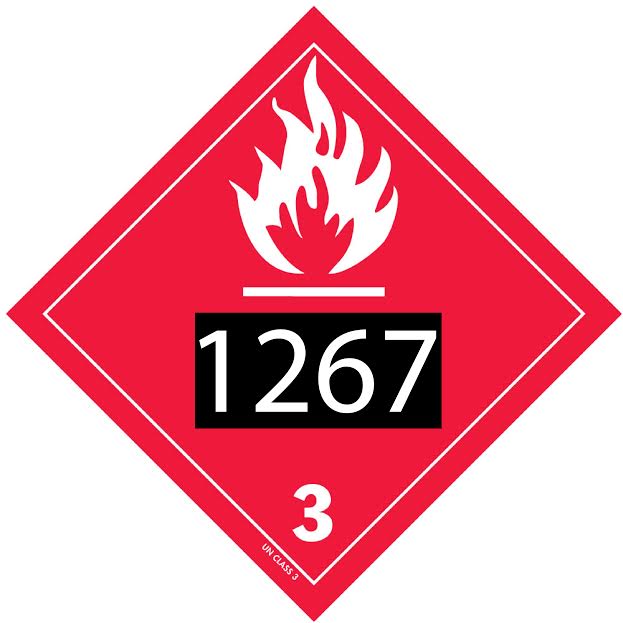 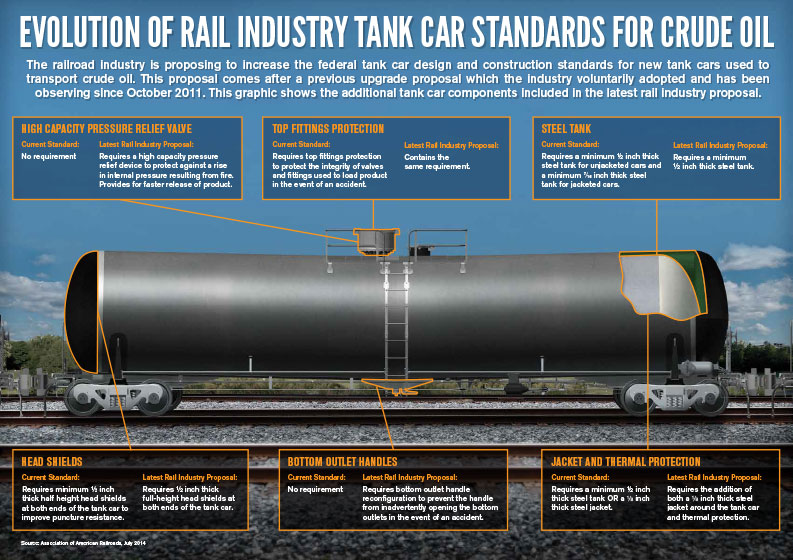 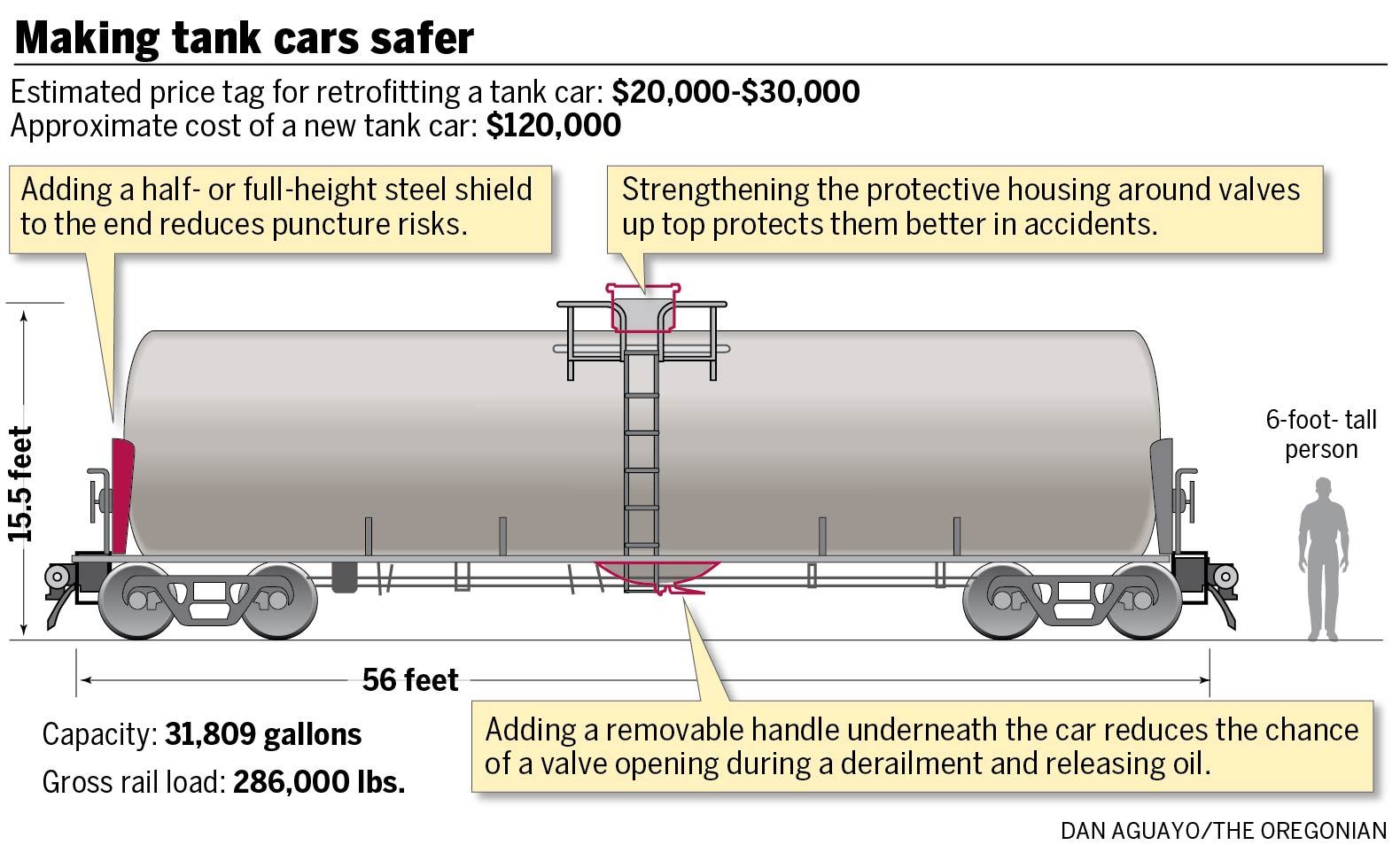 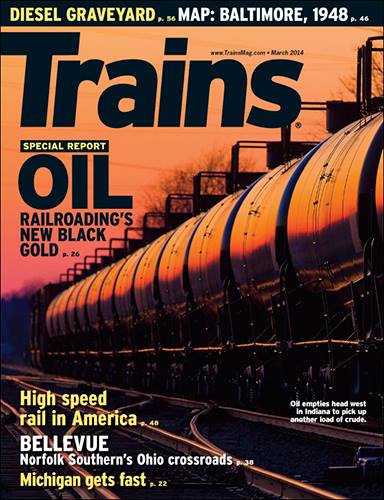 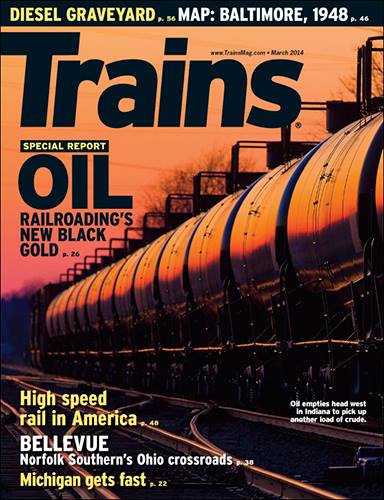 More than 1 million barrels
of crude oil move by train
across the U.S. every day
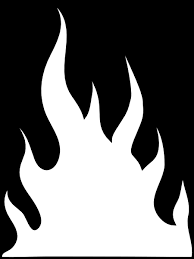 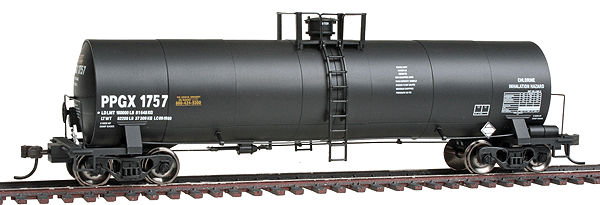 [Speaker Notes: Articles on website]
Maintenance of WayFederal track safety standards allow 19 out of 24 crossties to be defective along any 39-foot stretch of the lowest grade of track, where the speed limit is 10 m.p.h. On the best of tracks, which have a speed limit of 80 m.p.h., the standards allow half of the crossties to be decayed or missing.
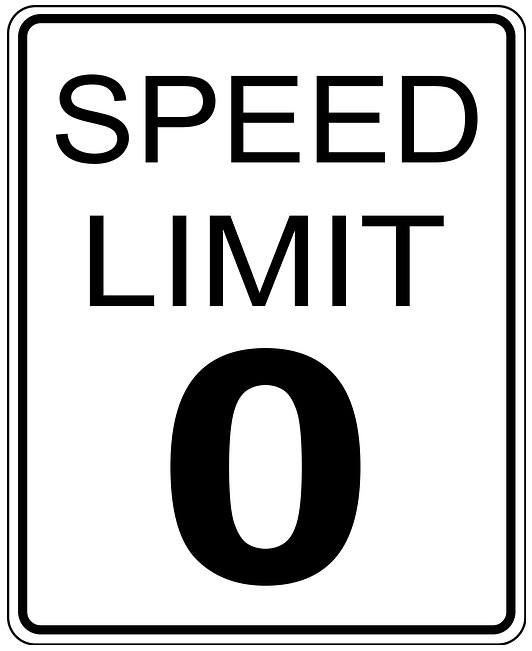 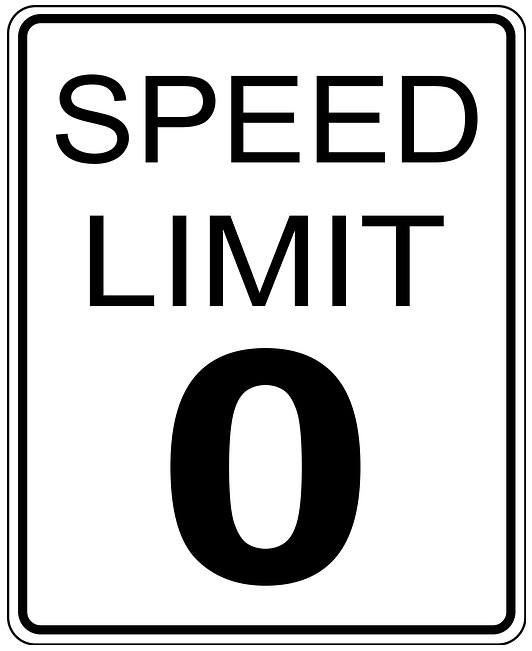 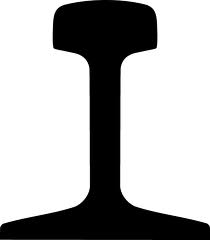 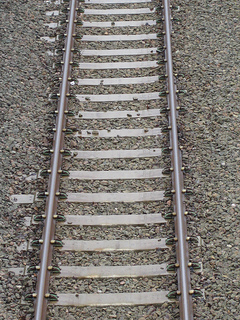 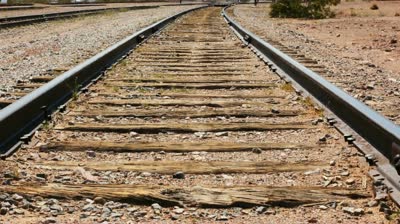 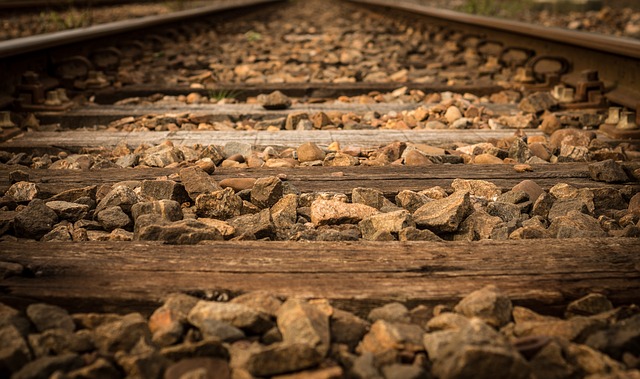 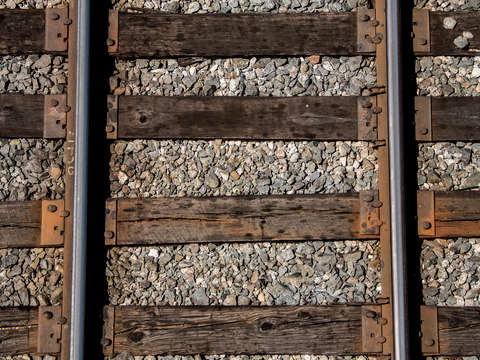 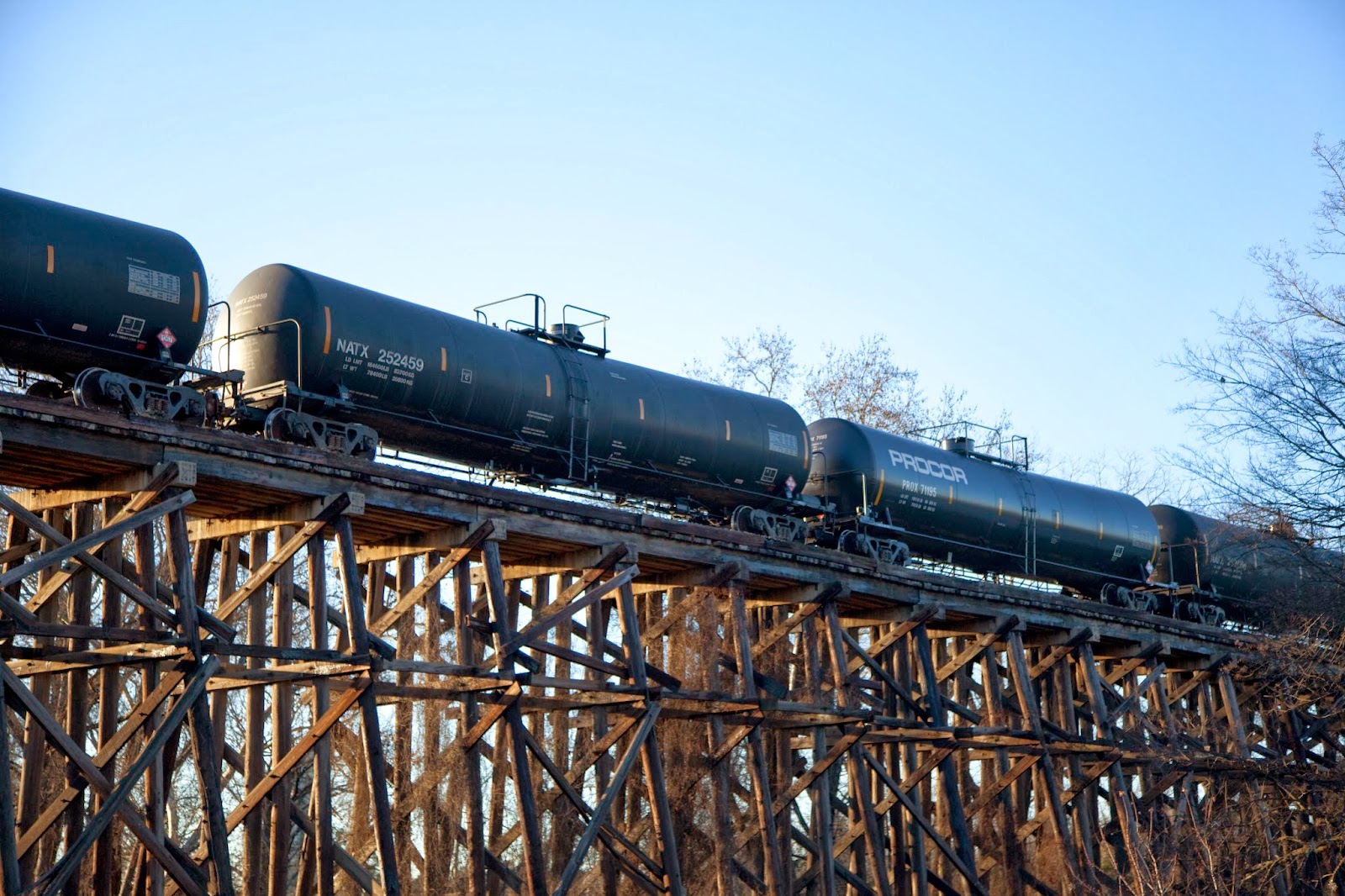 Speeds in excess of 25 mph “irresponsible” given known weaknesses of tank carsSlower speeds can cause a sloshing effect in tank cars, with rolling stock wobbling off the tracks
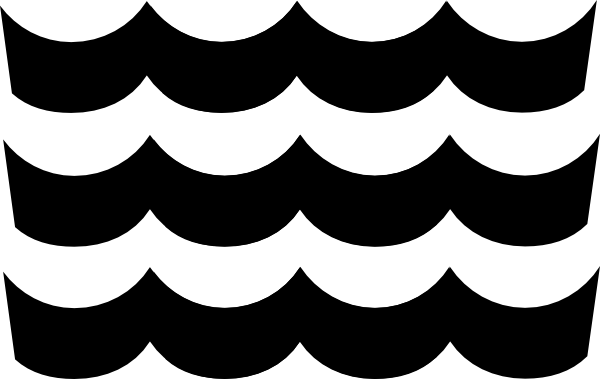 10 Accidents a Year Anticipated
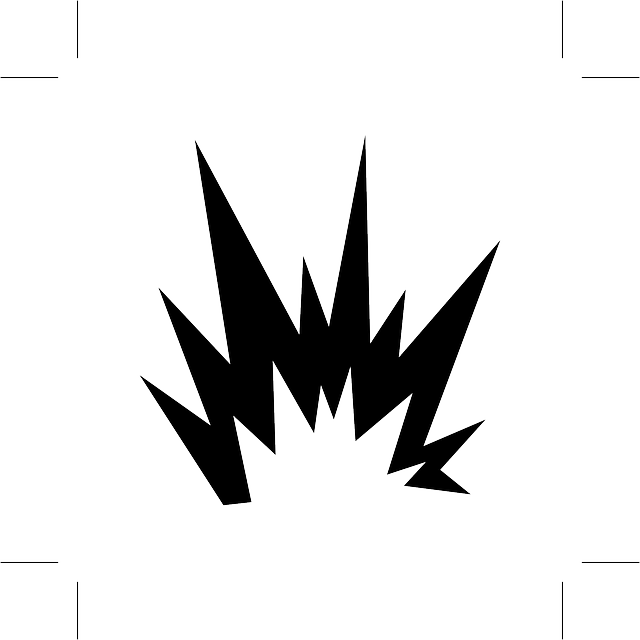 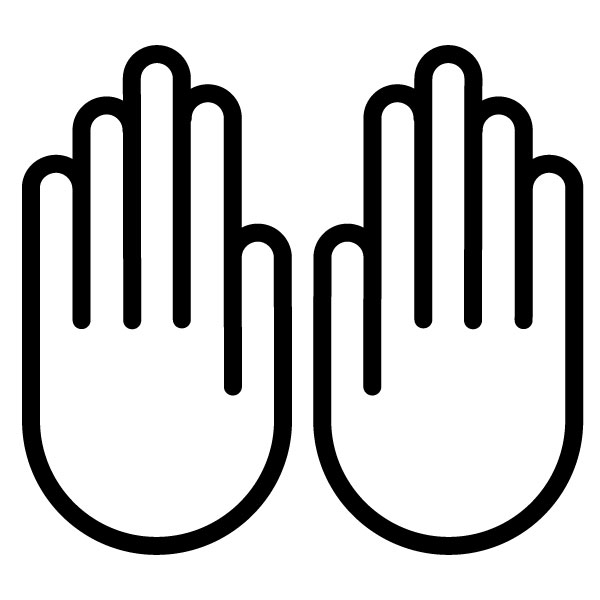 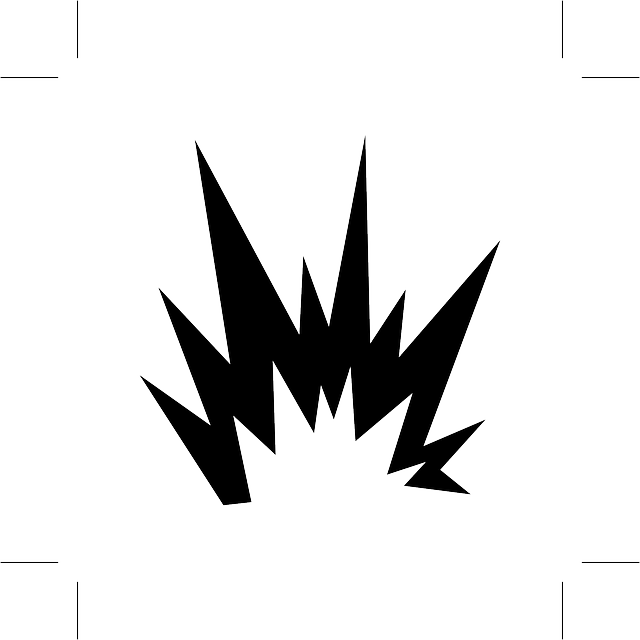 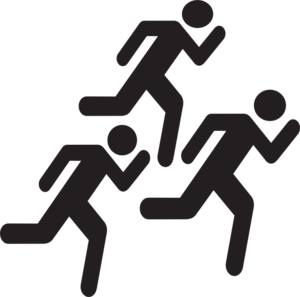 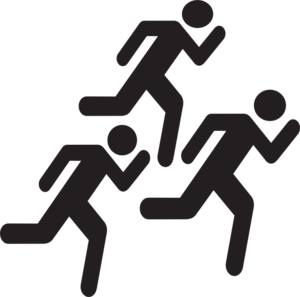 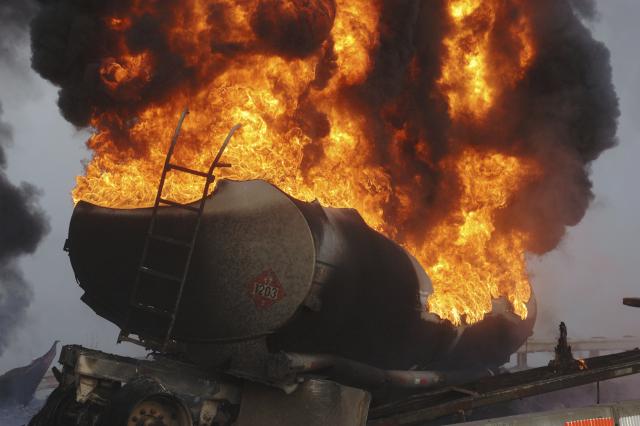 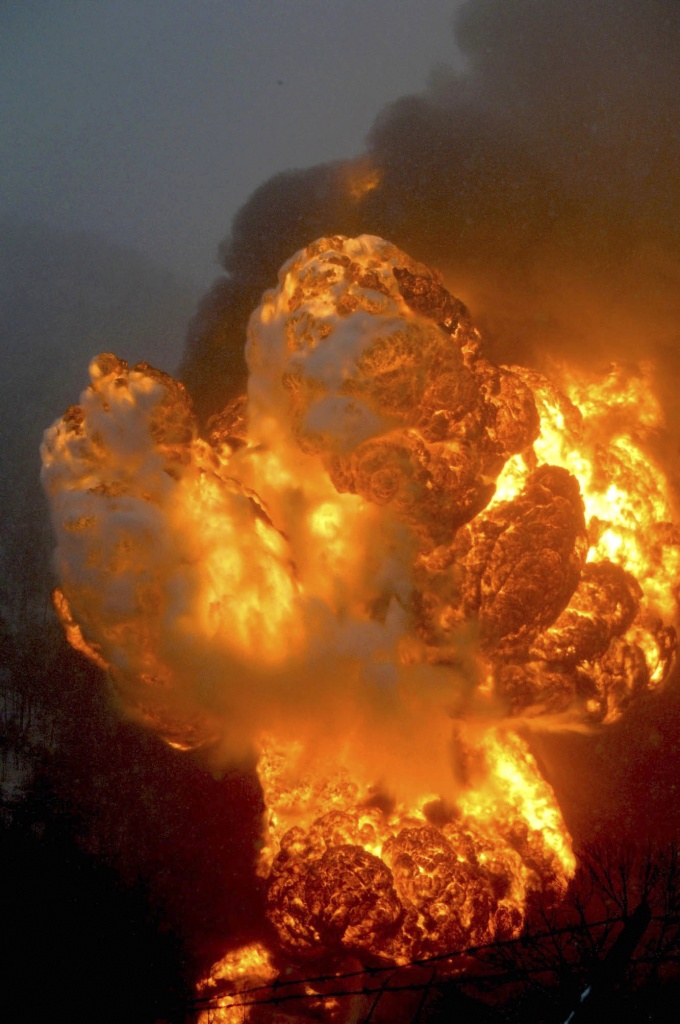 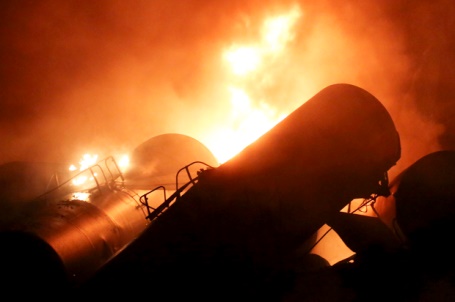 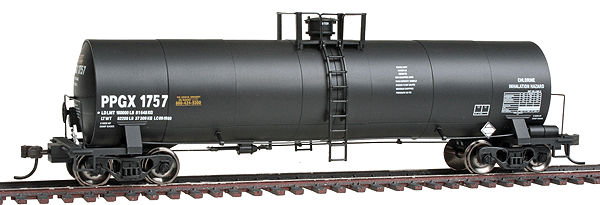 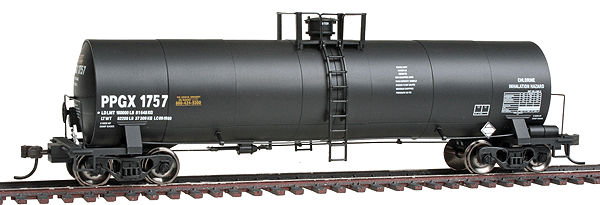 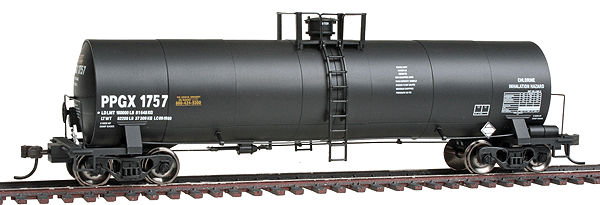 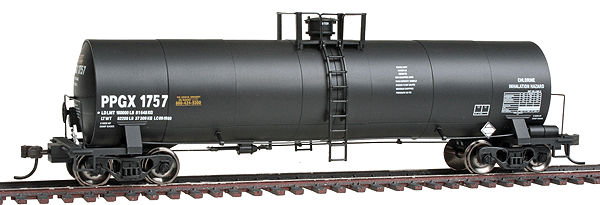 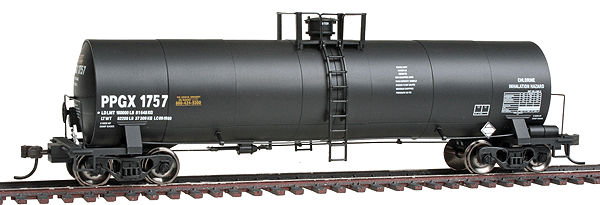 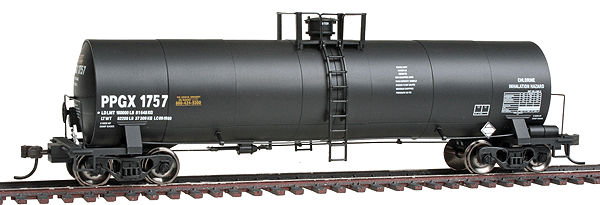 Current Estimate:Average of 15 Trains Loaded Each DayFor Round Trips of 3,200 miles Traveling 17,500,000 Train-Miles Through the US each year
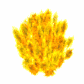 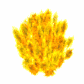 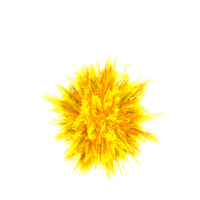 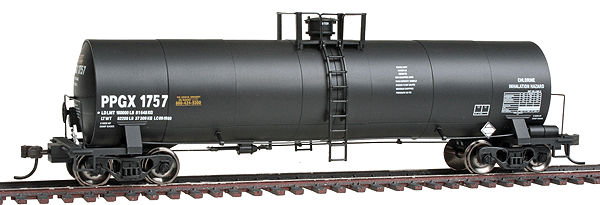 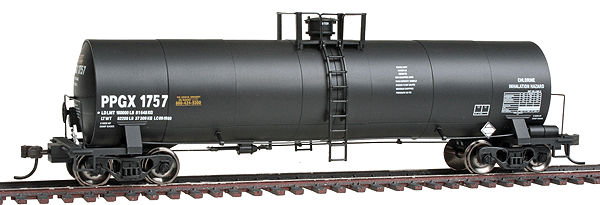 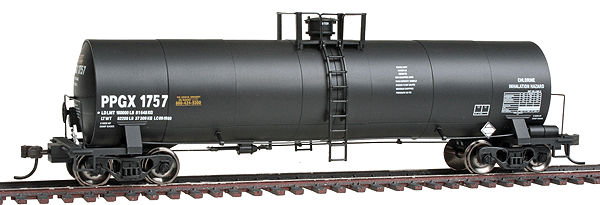 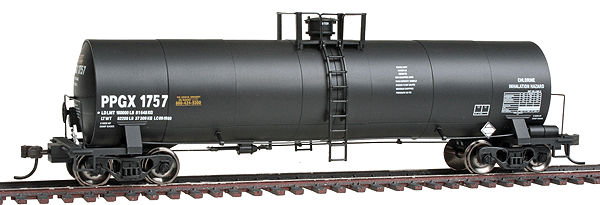 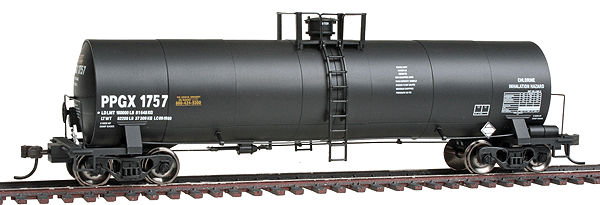 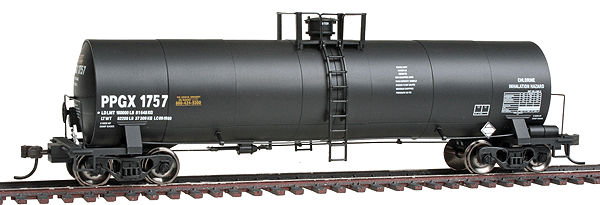 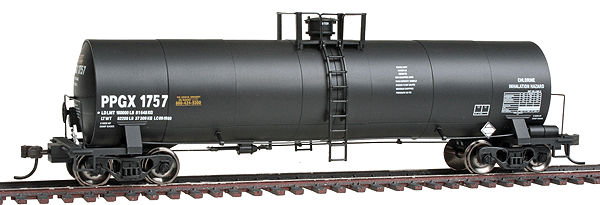 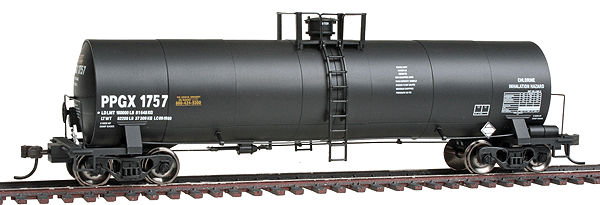 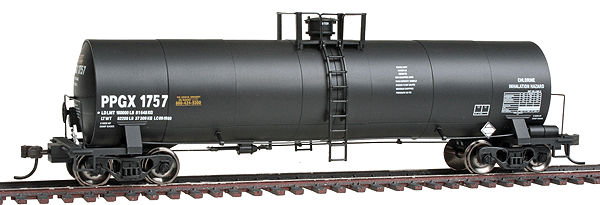 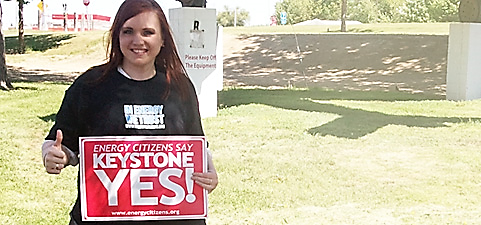 Stakeholders:
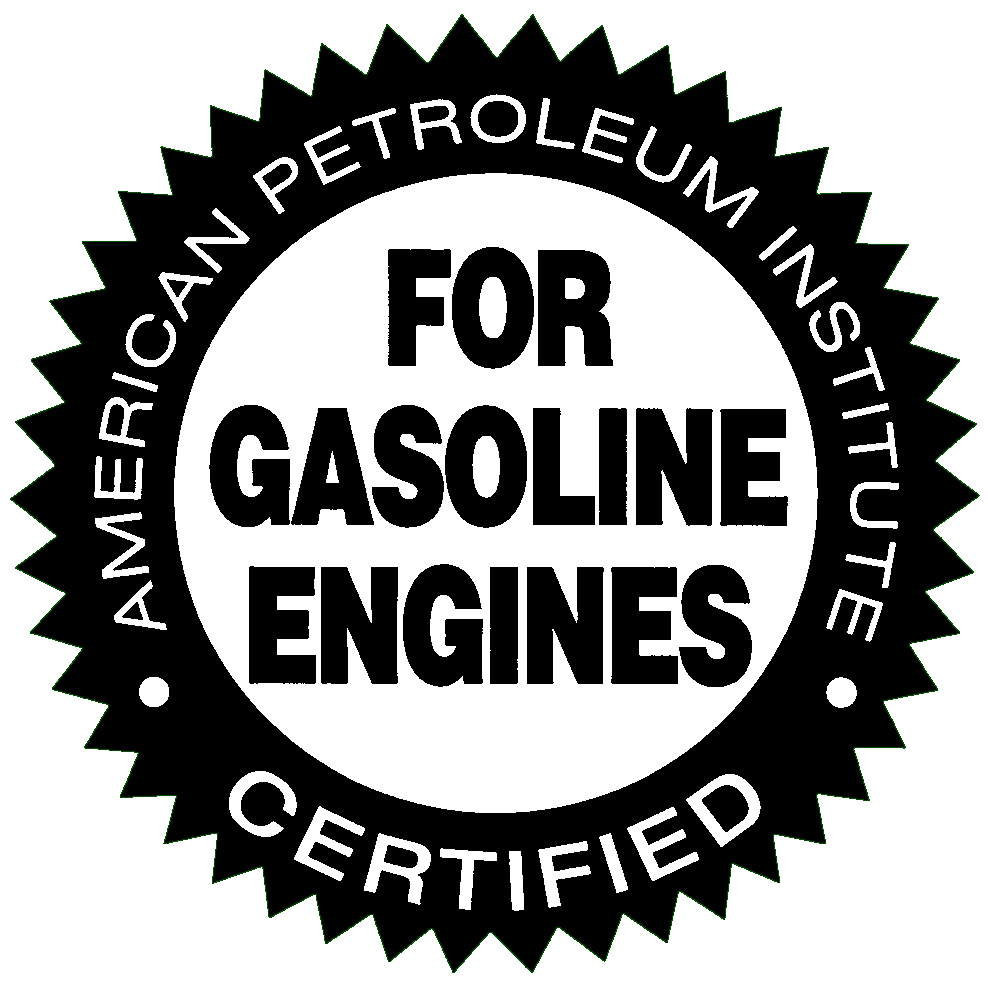 American
Petroleum
Institute
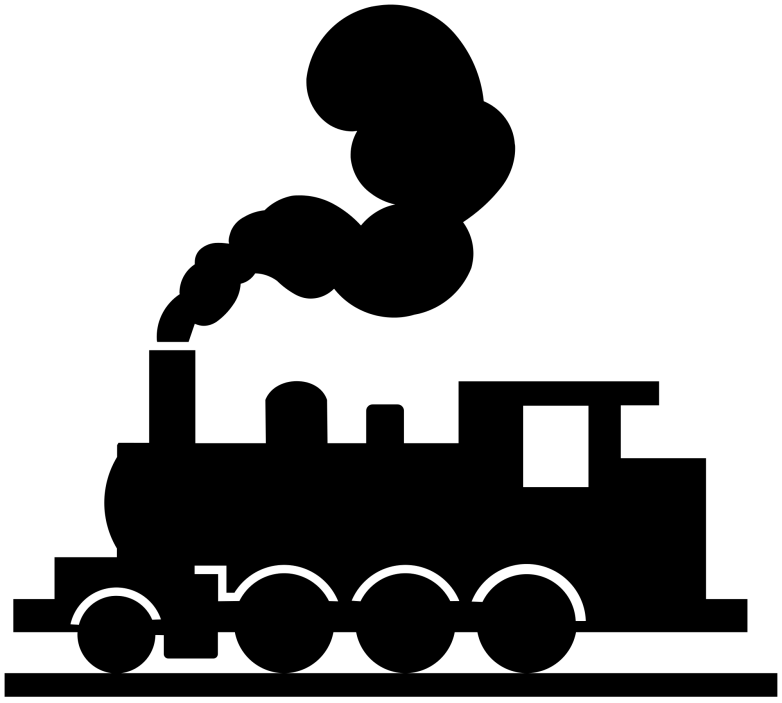 American
Association of
Railroads
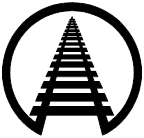 FRA       Federal Railroad Administration       DOTThe oil and railroad industries are urging federal regulators to allow them as long as 7 years to upgrade existing tank cars.The proposals included an upgrade in operating protocols, such as lower speed limits, more track inspections, and better emergency response training.
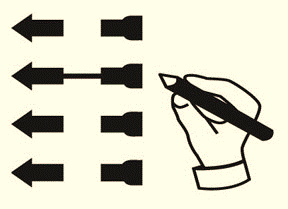 Aldermen
Mayors
Governor
State Reps
US Congress
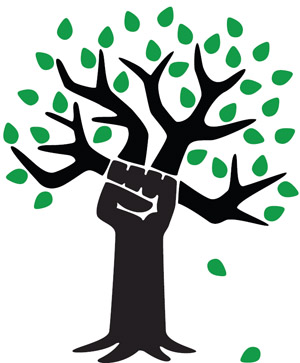 ChiOilbyRail
ChiOilbyRail
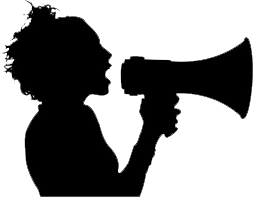 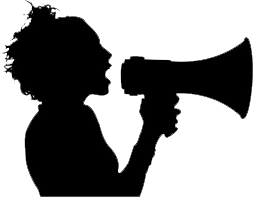 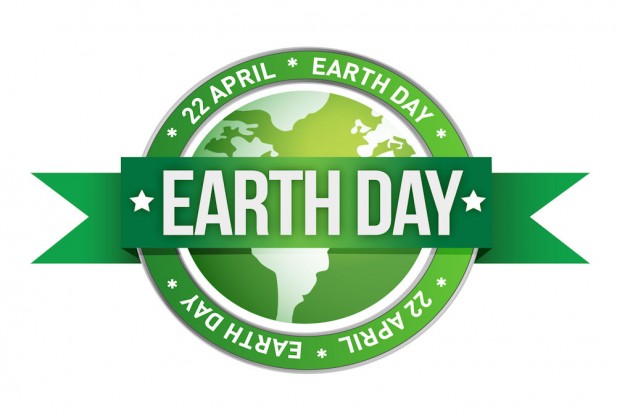 Chicago Greenswww.illinoisgreens.orgMonthly Meetings2nd Sunday of Each Month2-4:00 PMPowell’s BookstoreHalsted and Roosevelt(800 W, 1299 S)
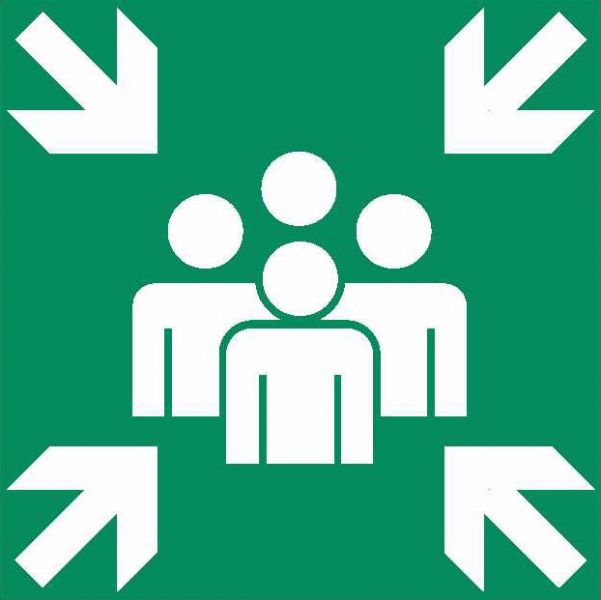